Strömsbrovägen
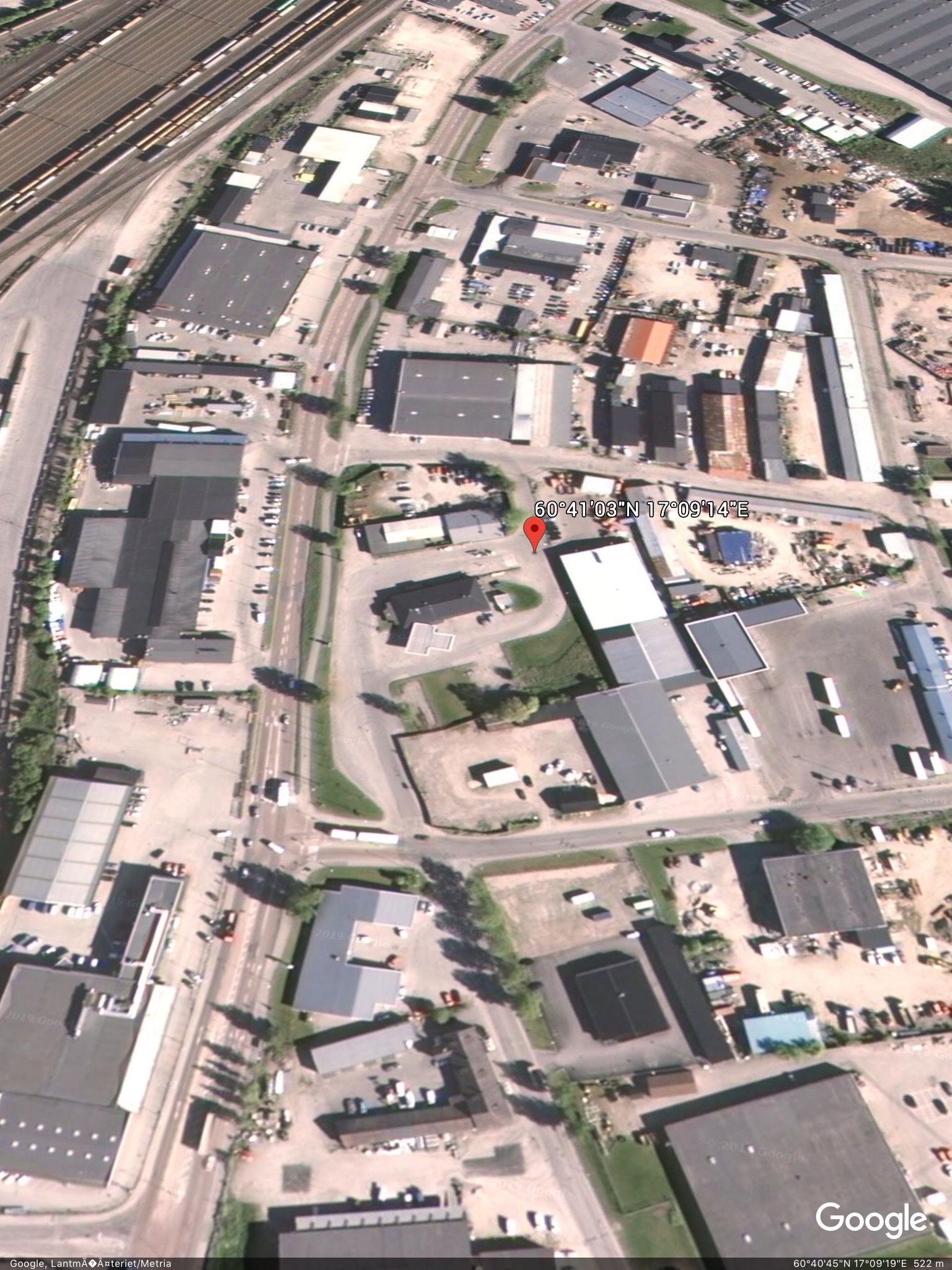 Strömsbrovägen